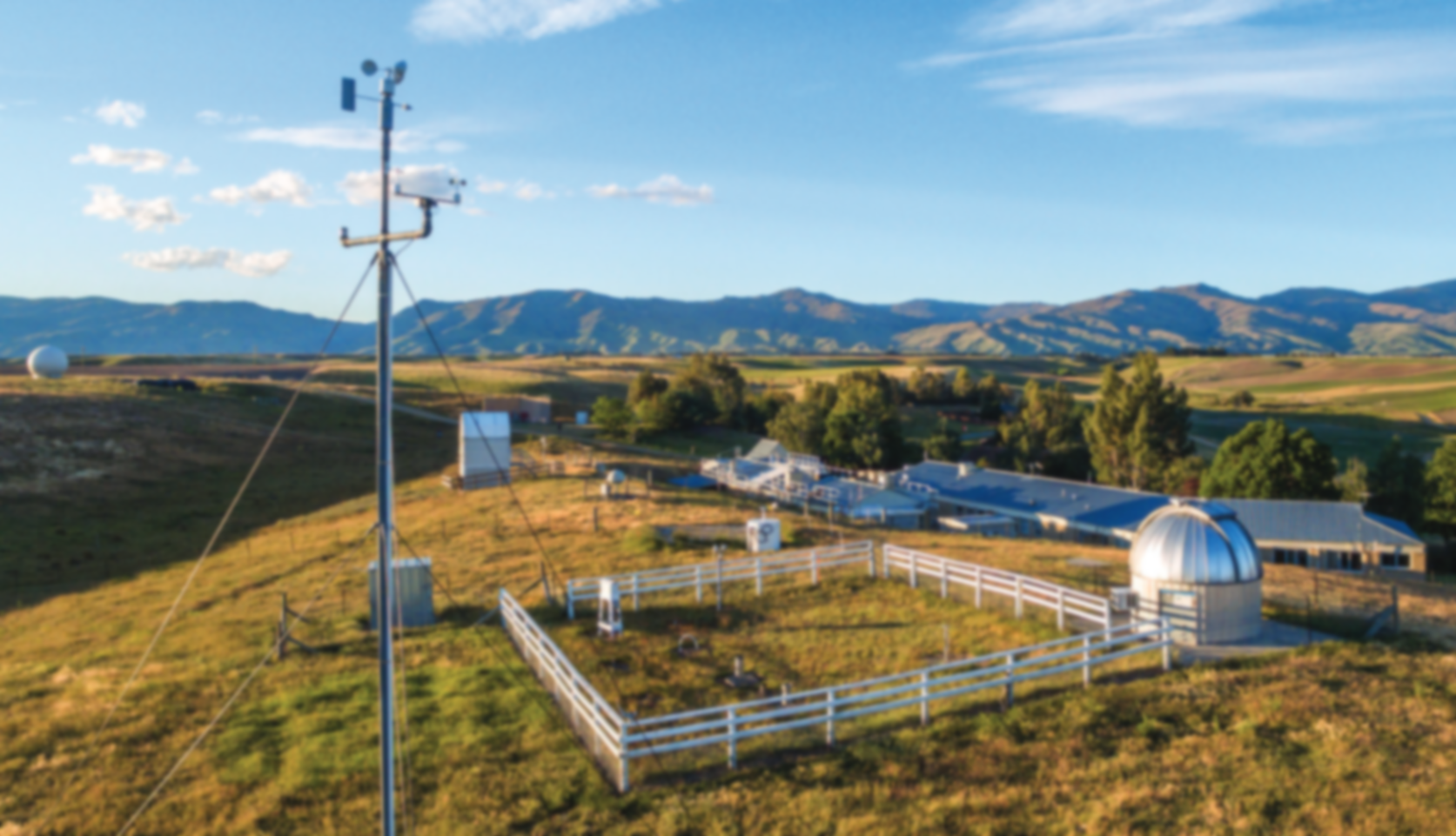 Intercomparison of long-term ozone measurements from ground-based techniques
FTIR + Umkehr + LIDAR + O3 sondes + MWR at Lauder super site
In collaboration with: Corinne Vigouroux, Bavo Langerock, Dan Smale, Peter Effertz, Irina Petropavlovskikh, James Hannigan, Richard Querel, Ivan Ortega, Miyagawa Koji, John Robinson, Penny Smale, Mike Kotkamp, Gerald Nedoluha, Roeland Van Malderen, Deniz Poyraz
Robin Björklund
HEGIFTOM meeting                                                   
30/08/2022
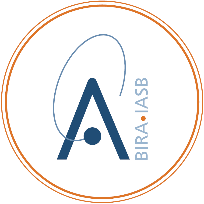 Motivation and context
Need for a comprehensive intercomparison and evaluation of various ozone measurements
Analyse long term trends and potential drift between techniques
       aim to study data at supersites: Lauder / Mauna Loa / Boulder for 20+ years
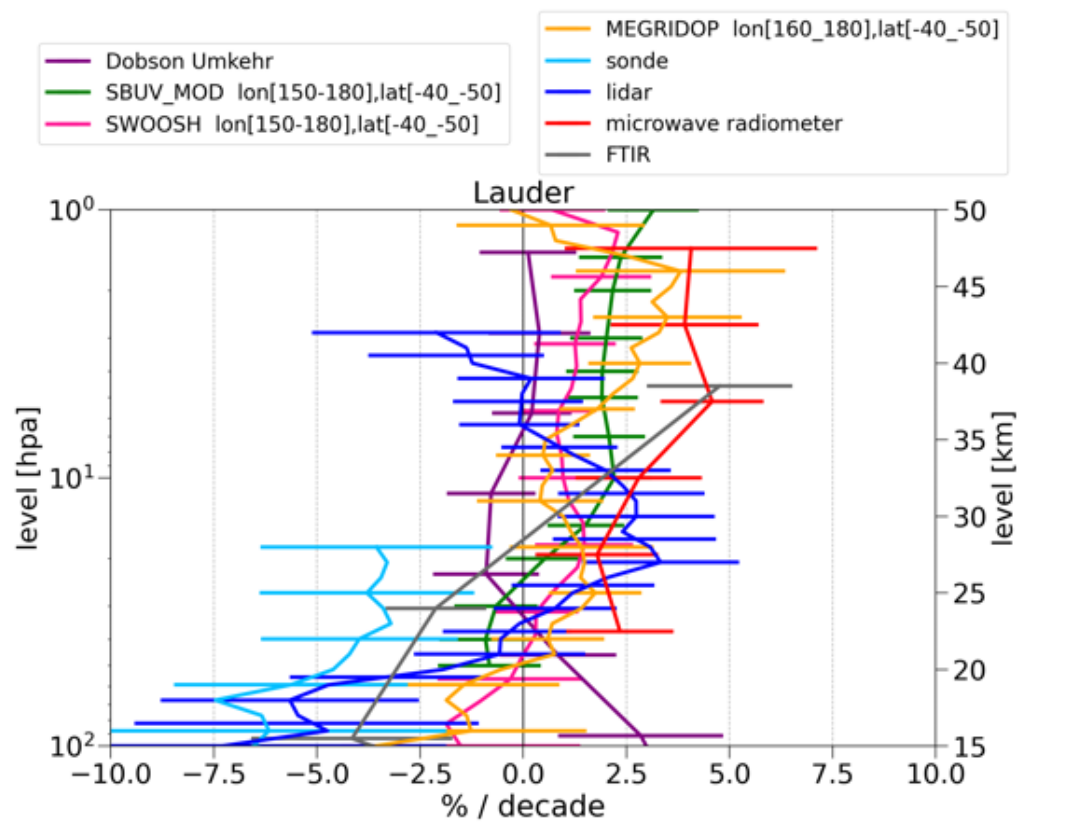 Contain information for many observations: FTIR / O3 sonde / LIDAR / Umkehr / MWR /…
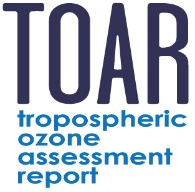 / HEGIFTOM
troposphere
LOTUS
stratosphere
Figure from Godin-Beekmann et al. 2022, ACPD
30/08/2022
Robin Björklund - HEGIFTOM meeting
2
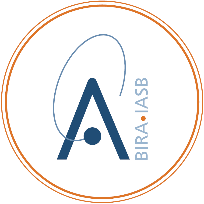 Ground-based techniques
Low vertical resolution using a priori/AVK
Vertically resolved
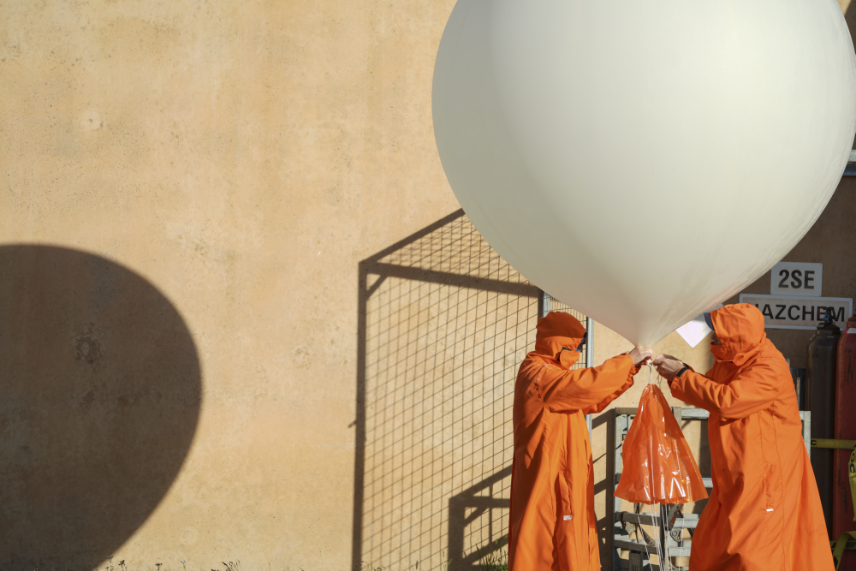 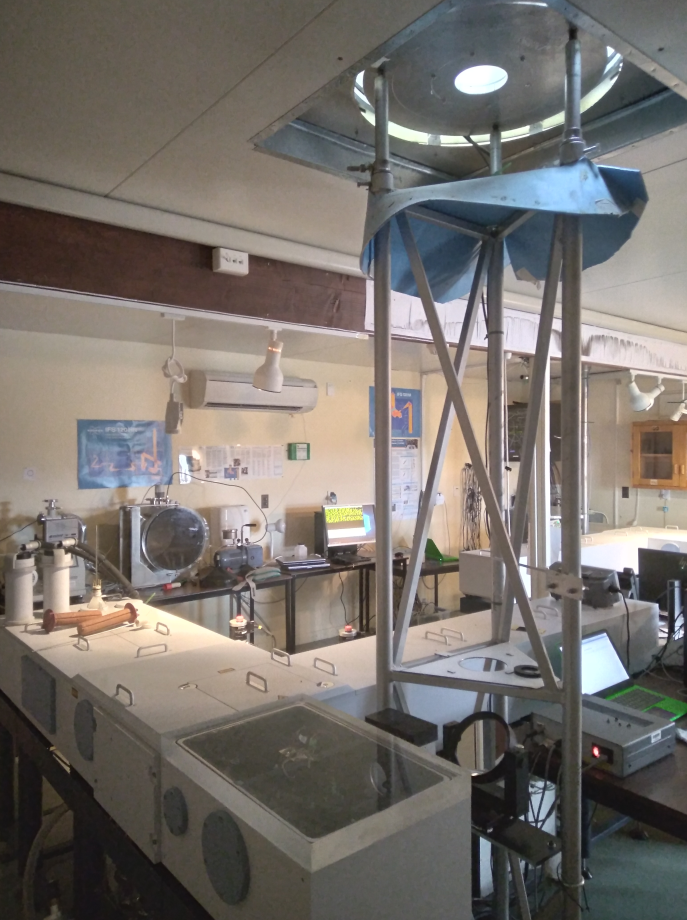 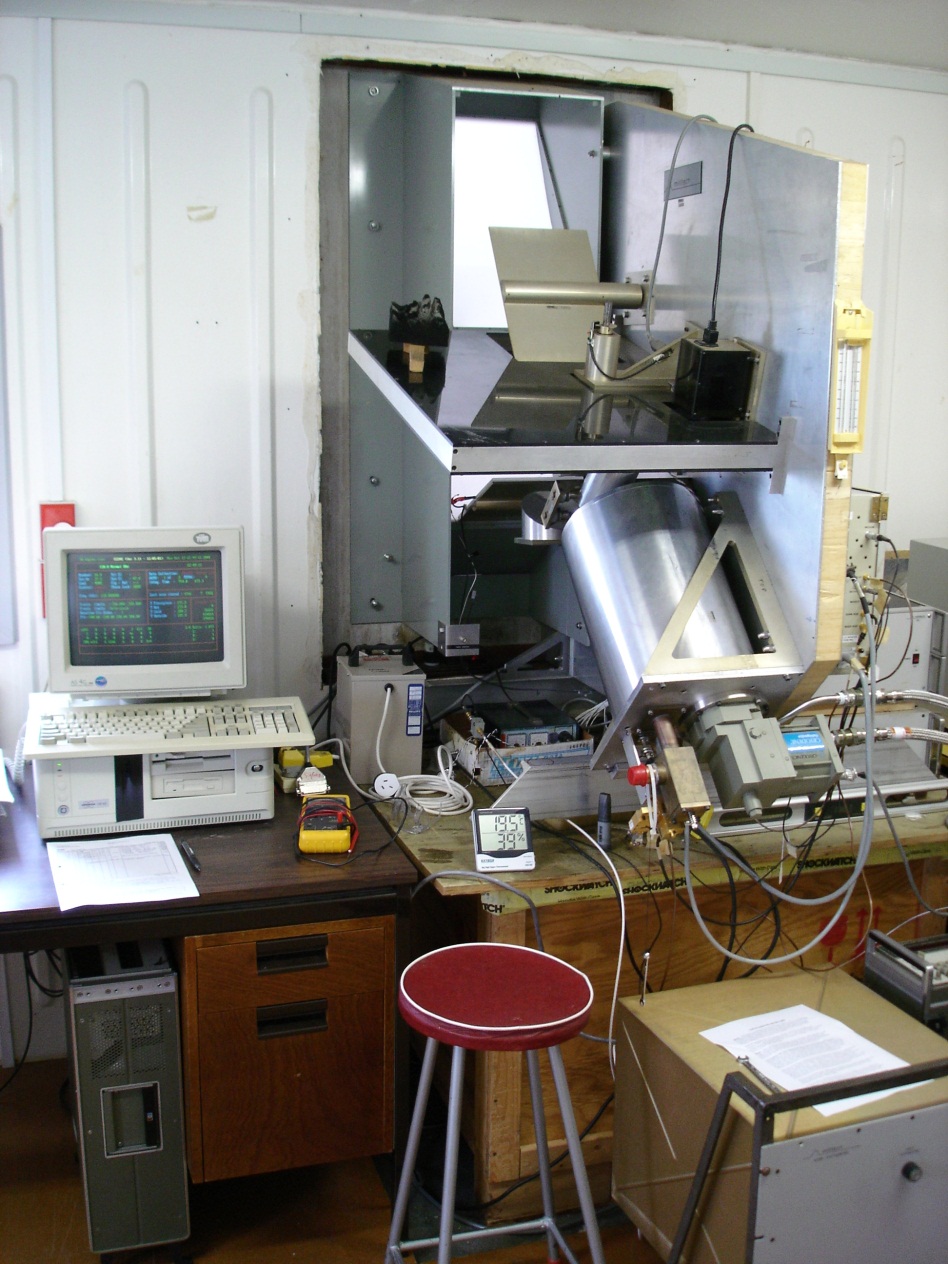 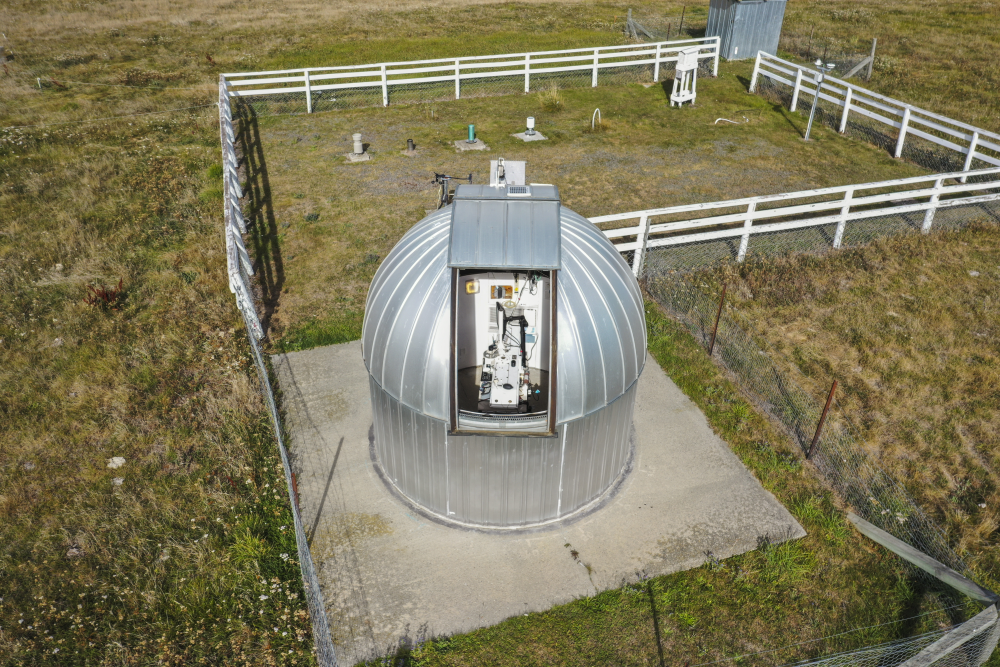 Ozone sonde
Microwave
radiometer
Dobson
Umkehr
FTIR
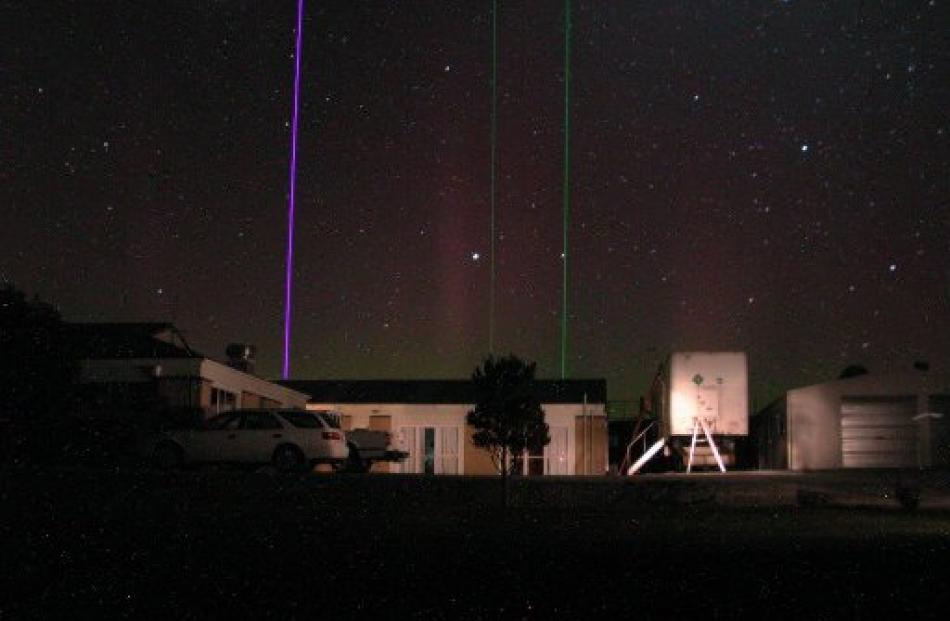 LIDAR
Photos by
NIWA
Robin Björklund - HEGIFTOM meeting
3
30/08/2022
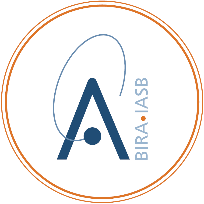 Validation
Choose partial columns based on overlap of measurements with ~1 DOFS of FTIR
Following Rodgers and Connor 2003 to validate techniques (smoothing / a priori)
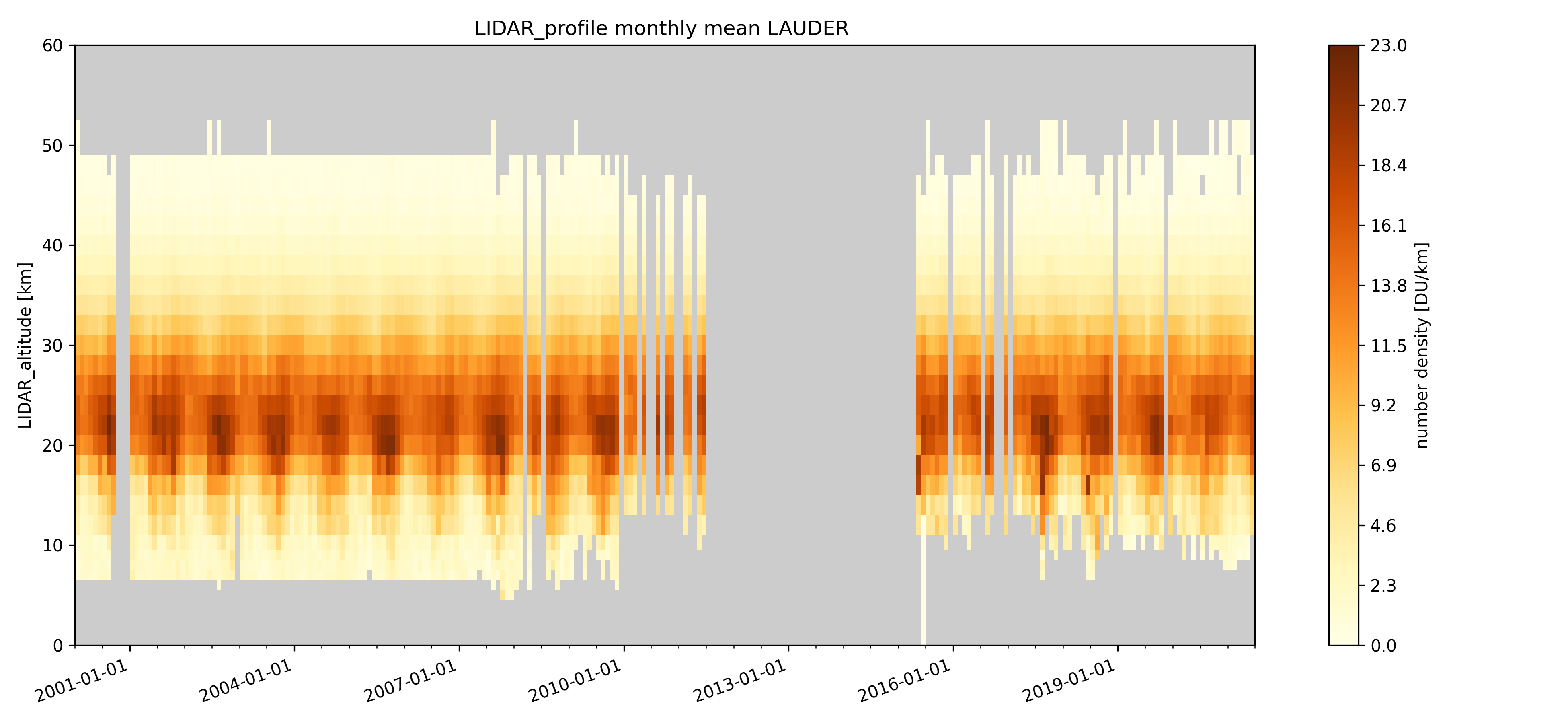 MWR
LIDAR
42
2.2
1.1
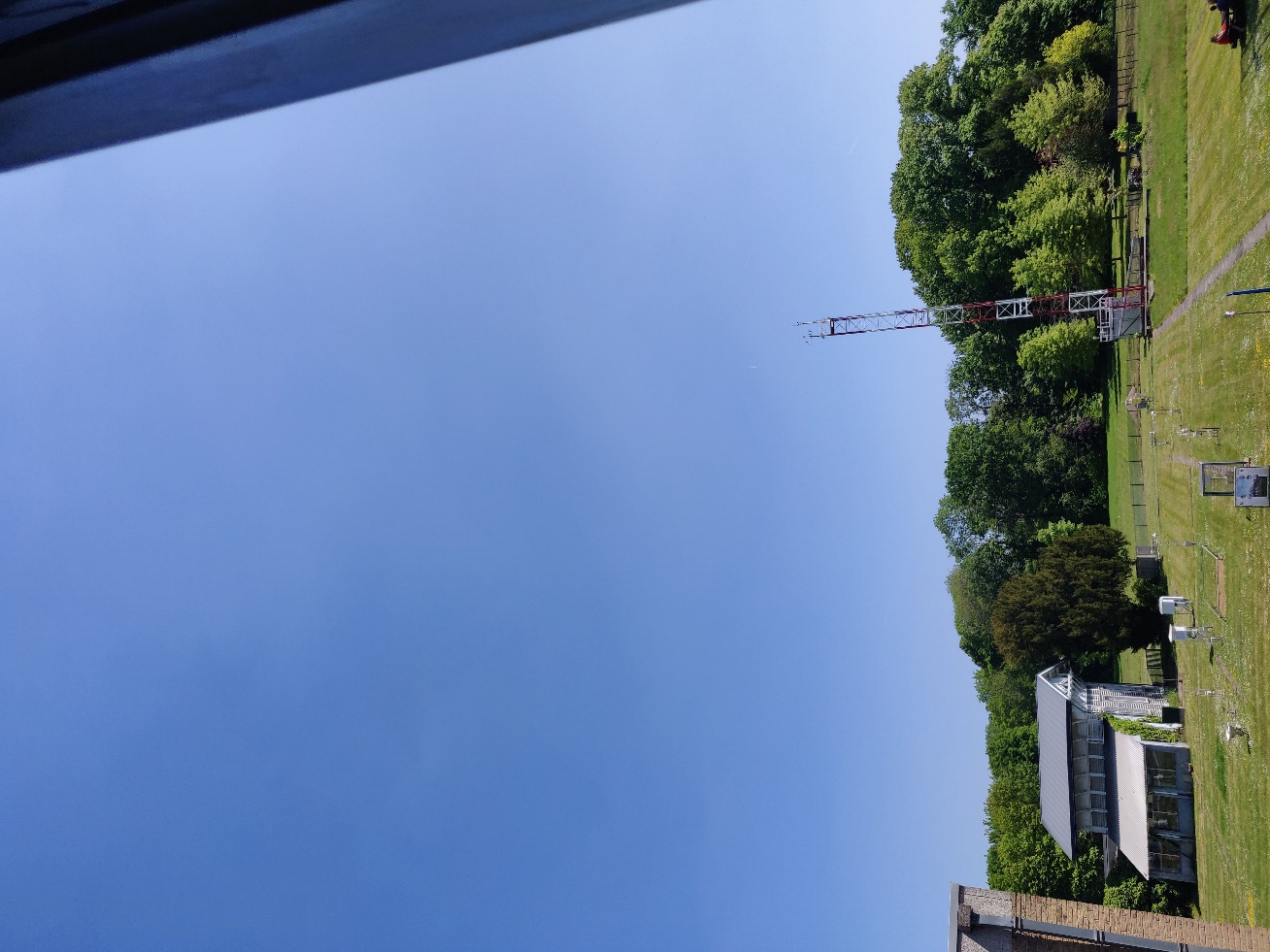 DOFS
‘High’ stratosphere
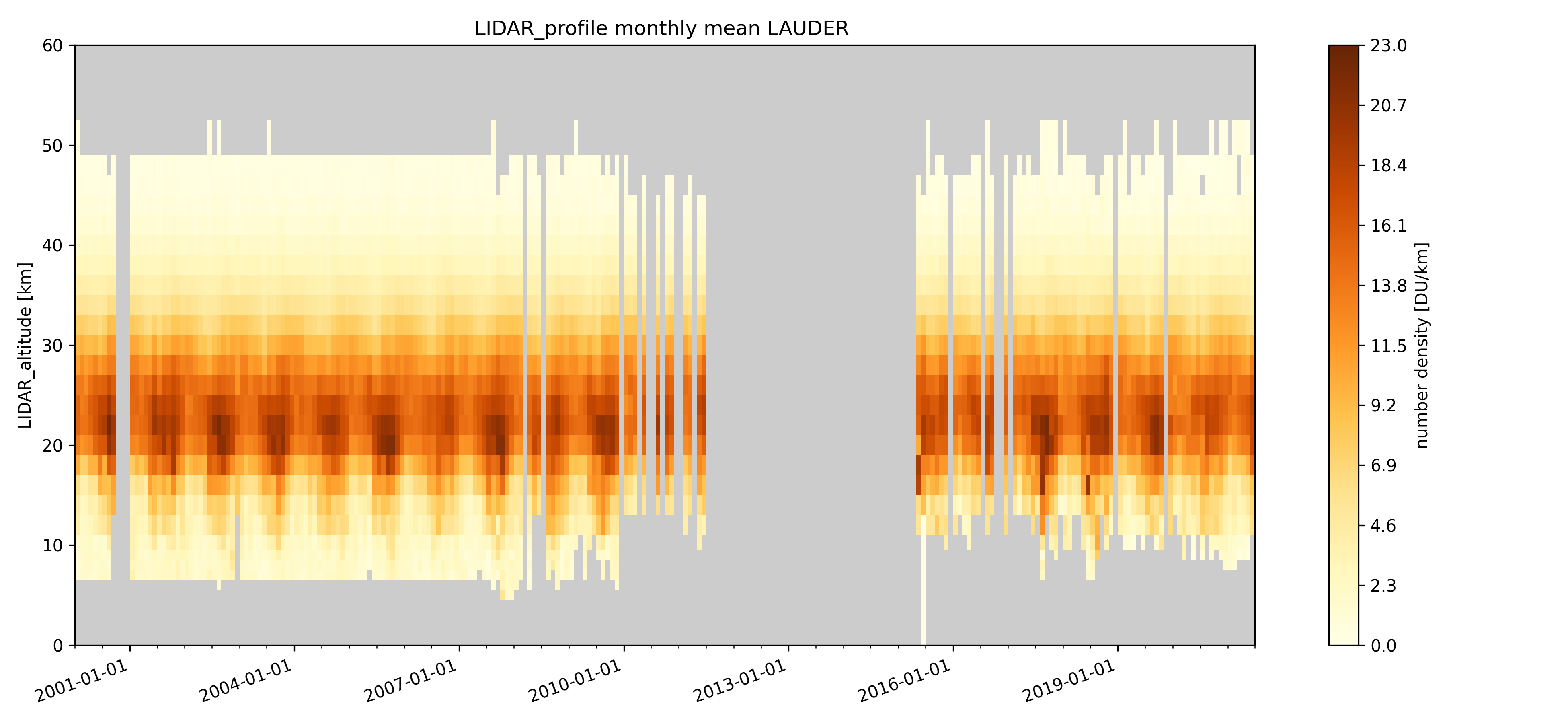 29
0.7
1.1
‘Mid’ stratosphere
DOFS
21.7
0.7
‘Low’ stratosphere
14
10.9
0.5
Troposphere
FTIR
Umkehr
Sonde
30/08/2022
Robin Björklund - HEGIFTOM meeting
4
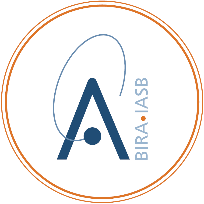 Validation: smoothing
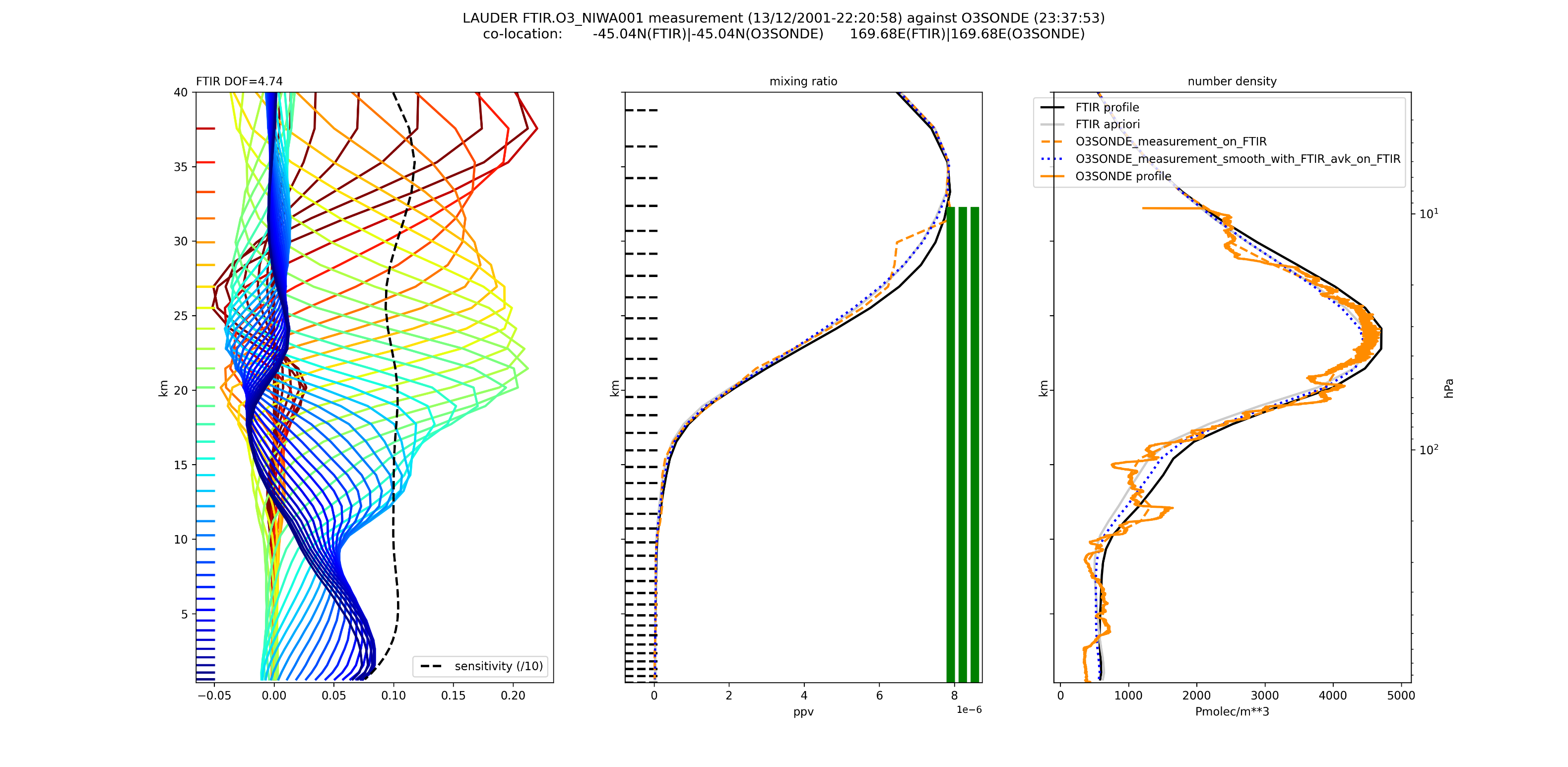 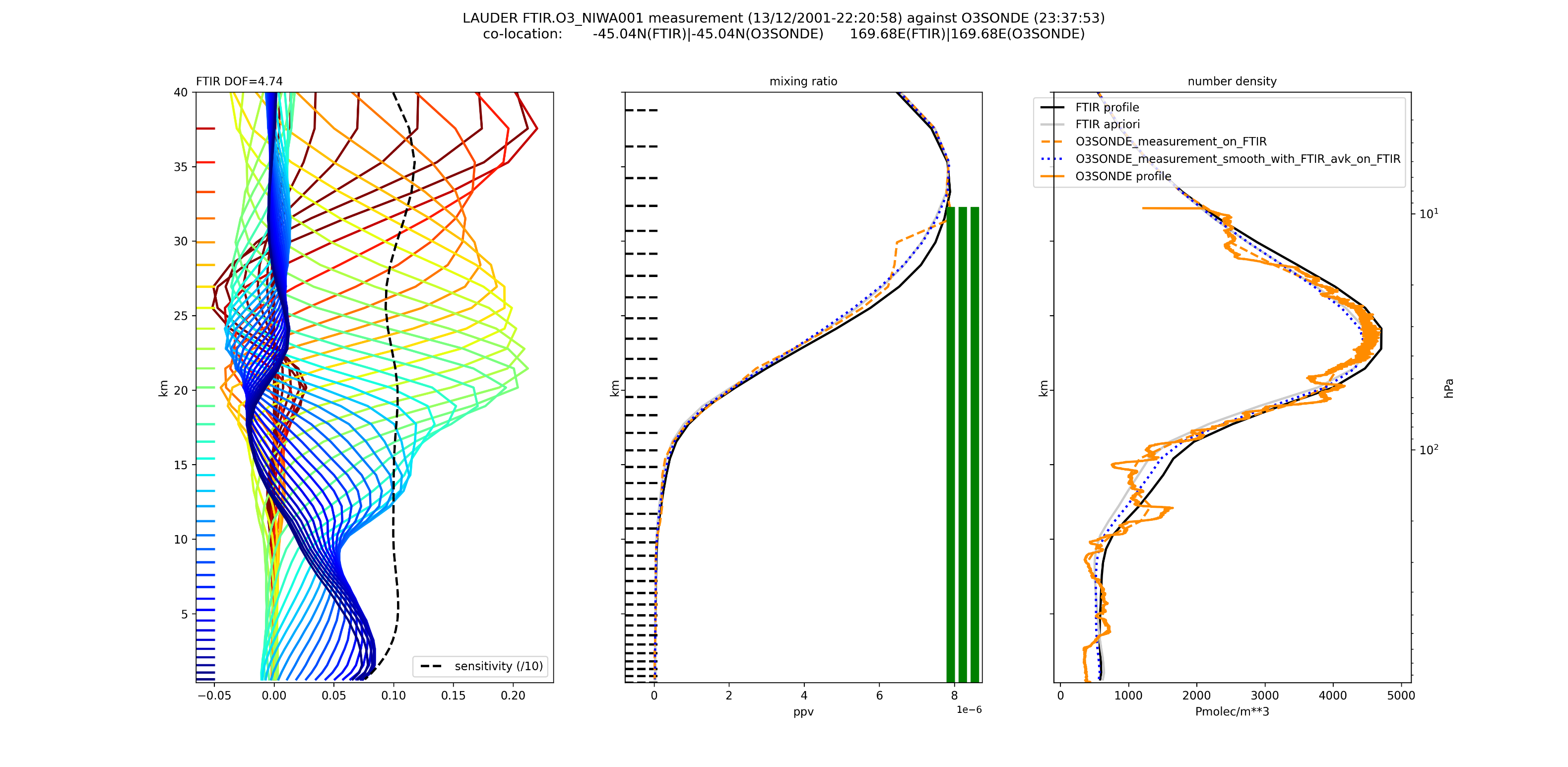 30/08/2022
Robin Björklund - HEGIFTOM meeting
5
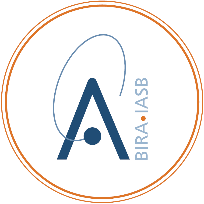 Validation results: columns
MAD: Median Absolute Deviation
equivalent to std, but for median
30/08/2022
Robin Björklund - HEGIFTOM meeting
6
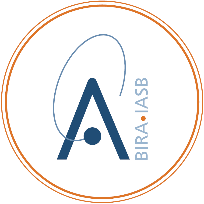 Validation results: columns
Smoothing measurement gives improvement

Similar bias for all: FTIR has higher ozone columns
Assumed spectroscopy affects derived ozone column
Change from Hitran2008 to Hitran2020 reduces FTIR column by 2-3%
30/08/2022
Robin Björklund - HEGIFTOM meeting
7
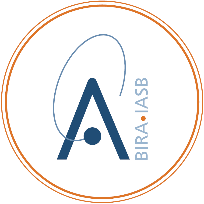 Validation results: troposphere (0 – 10.9 km)
Background and seasonal cycle are fitted to obtain simple drift analysis of rel. differences:
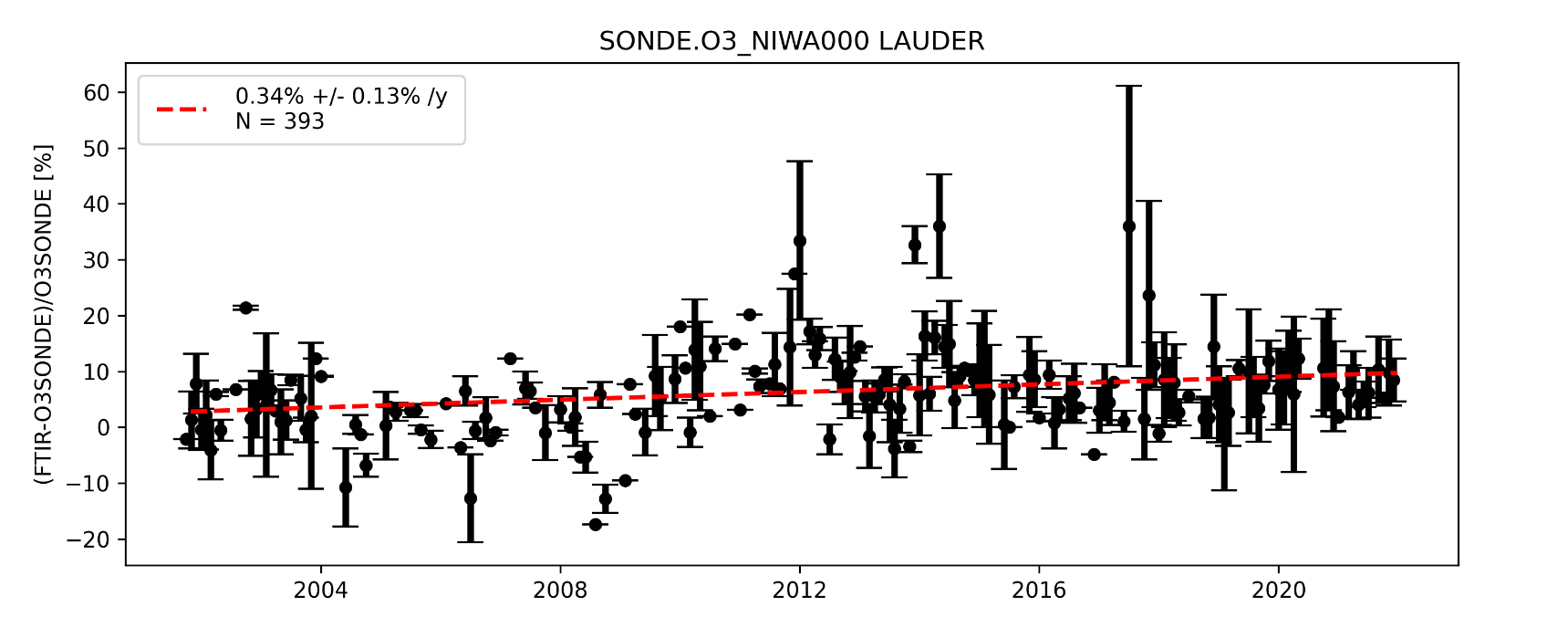 FTIR vs SONDE
Rel. difference
    6.5 ± 6.3 %
Drift:
    3.2 ± 2.3 %/decade
Rel. difference
    -4.6 ± 13.1 %
Drift:
    0.0 ± 4.2 %/decade
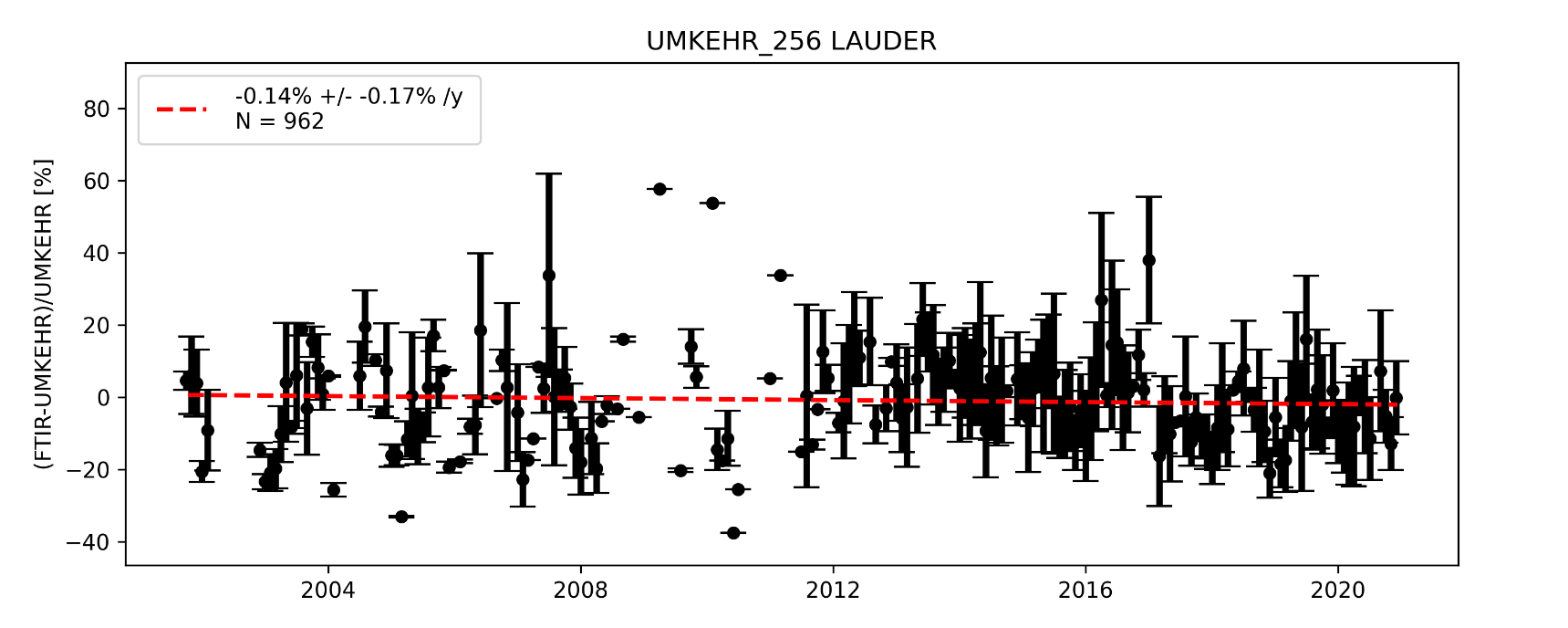 FTIR vs Umkehr
Trends including components:
Seasonal cycle
QBO
Solar cycle
ENSO
30/08/2022
Robin Björklund - HEGIFTOM meeting
8
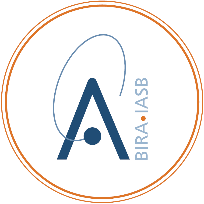 Conclusions of intercomparison
Trend per technique
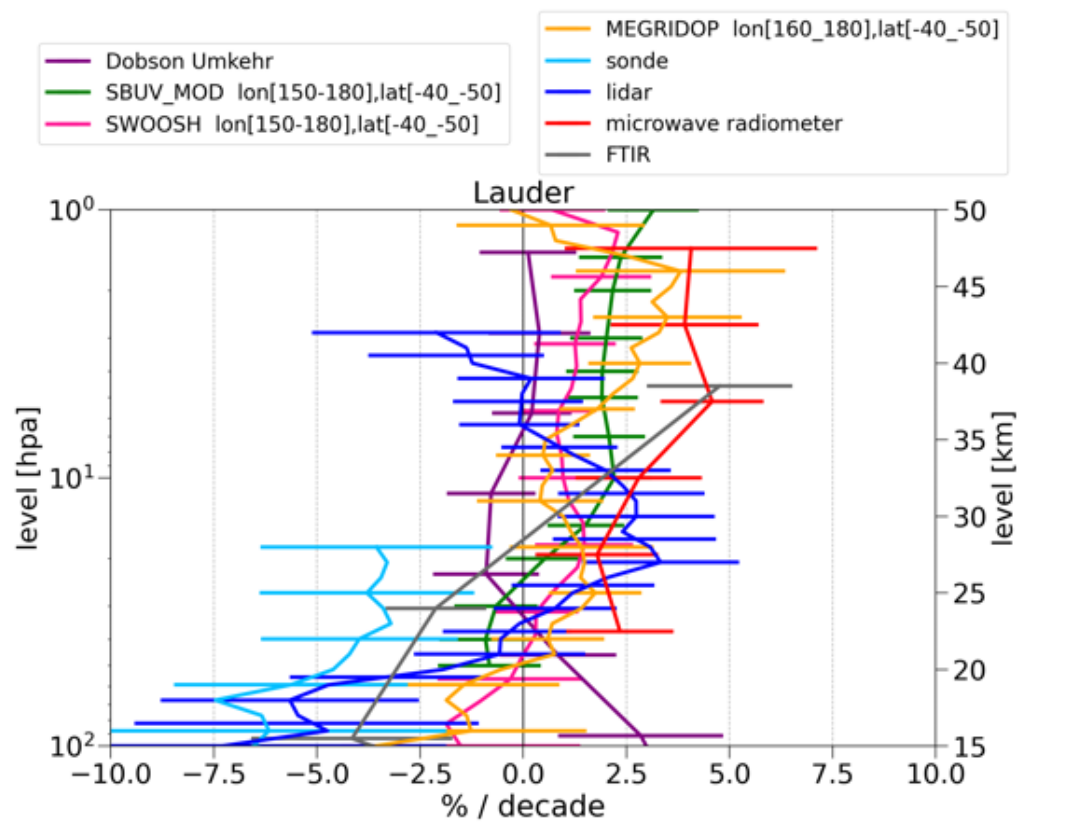 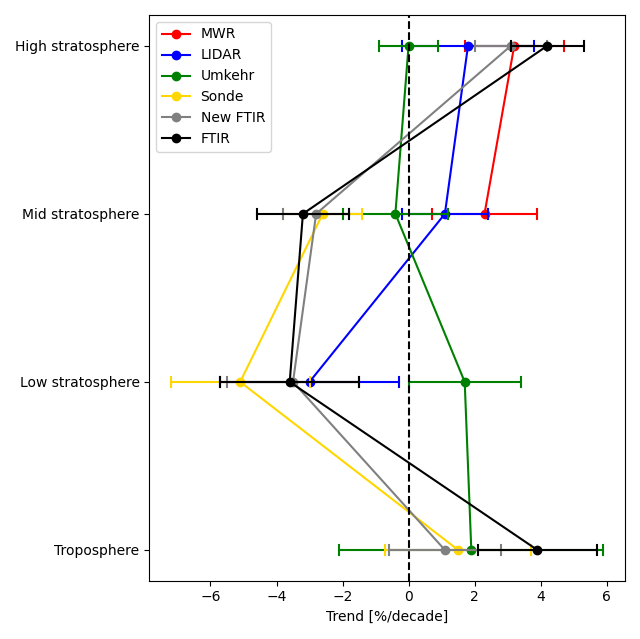 29-42 km
22-29 km
14-22 km
Trends in agreement with LOTUS
But we see the effect of partial columns vs profile
0-11 km
30/08/2022
Robin Björklund - HEGIFTOM meeting
9
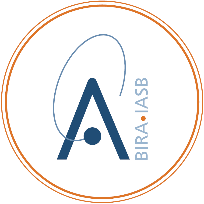 Conclusions of intercomparison
Trends mostly in agreement with drift 
      Trends found in LOTUS are usually from real observed trends
Sometimes effect of sampling?  LIDAR
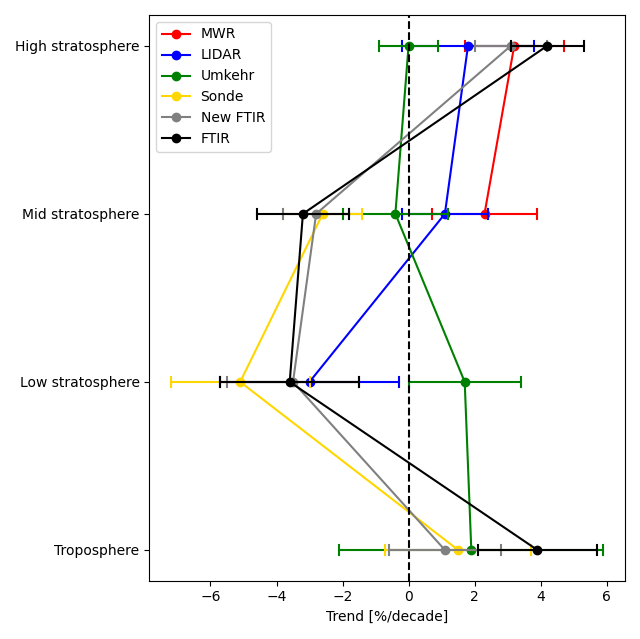 29-42 km
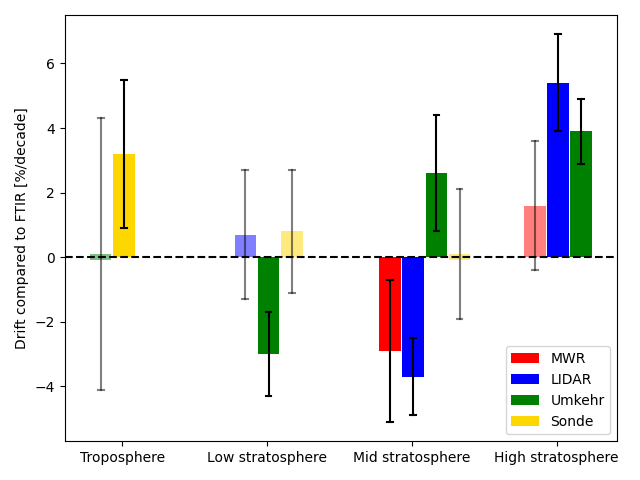 Drift with respect to (archived) FTIR
22-29 km
14-22 km
0-11 km
0-11 km
14-22 km
22-29 km
29-42 km
30/08/2022
Robin Björklund - HEGIFTOM meeting
10
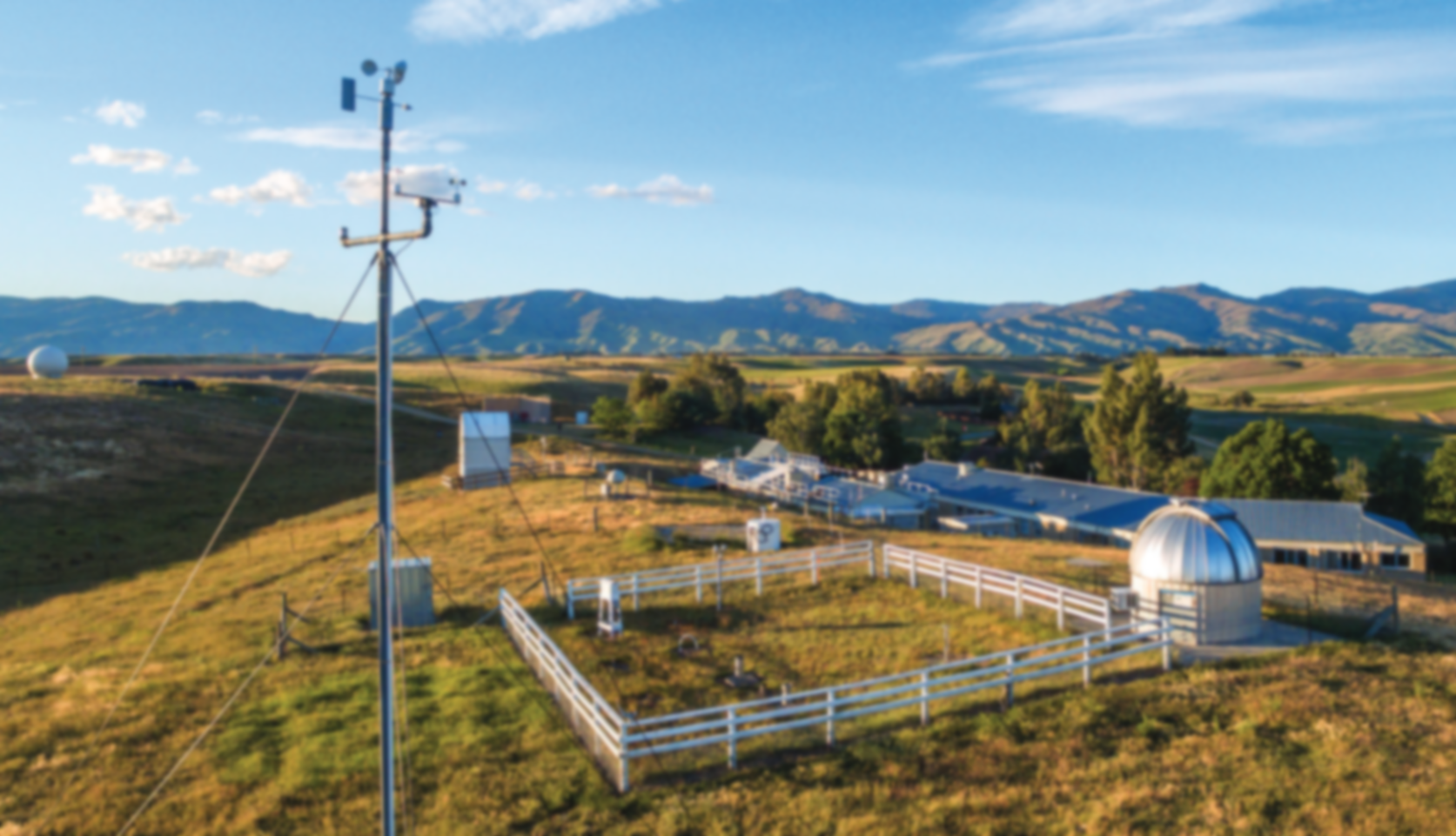 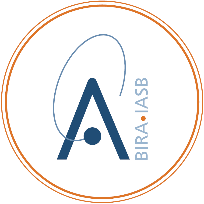 Outlook + future plans
Bias are between 4-10% and MAD 5-13%
 quite good considering FTIR (and probably other instrument) uncertainties
Hard to pinpoint origin of drifts
New FTIR data (regularization,…) 
Sampling?  fill gap of LIDAR
Umkehr homogenization study
Ozonsonde pressure bias correction
Plans to submit a paper about Lauder (+ Mauna Loa,…) intercomparison
30/08/2022
Robin Björklund - HEGIFTOM meeting
11
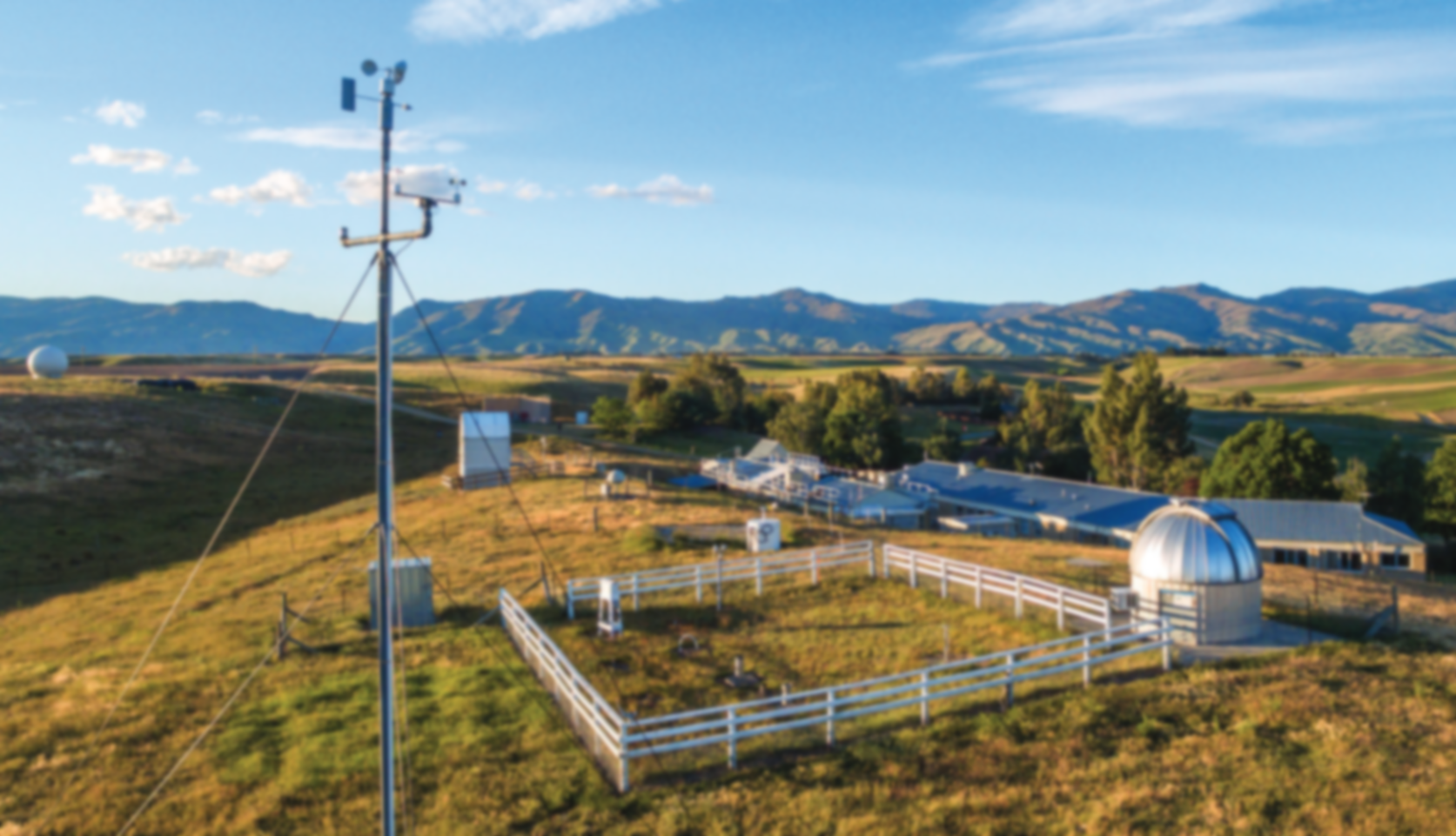 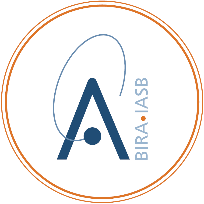 Extra: RS80 bias correction
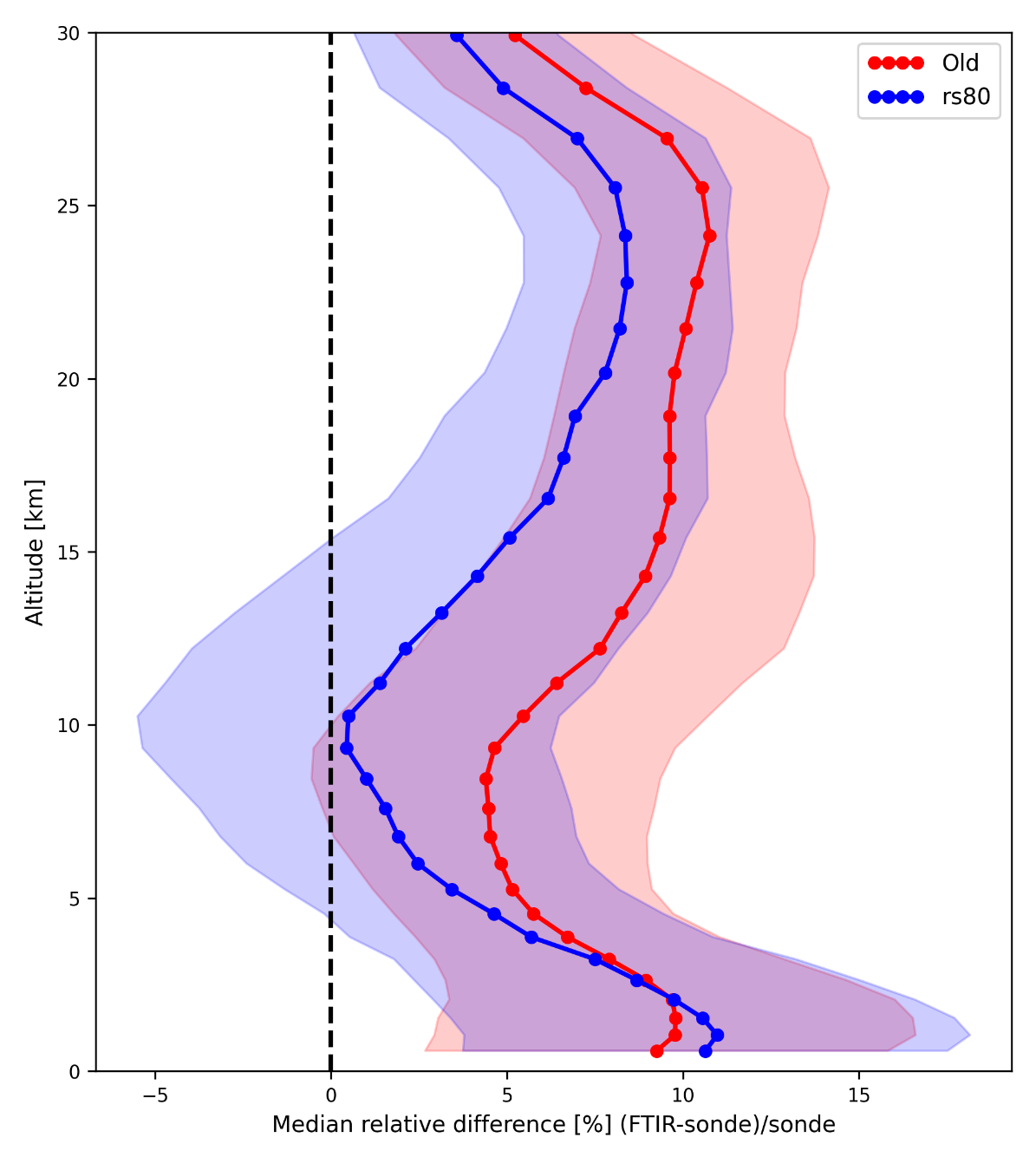